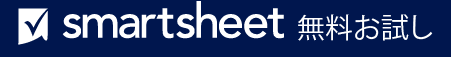 ブランド コミュニケーション計画プレゼンテーション テンプレート
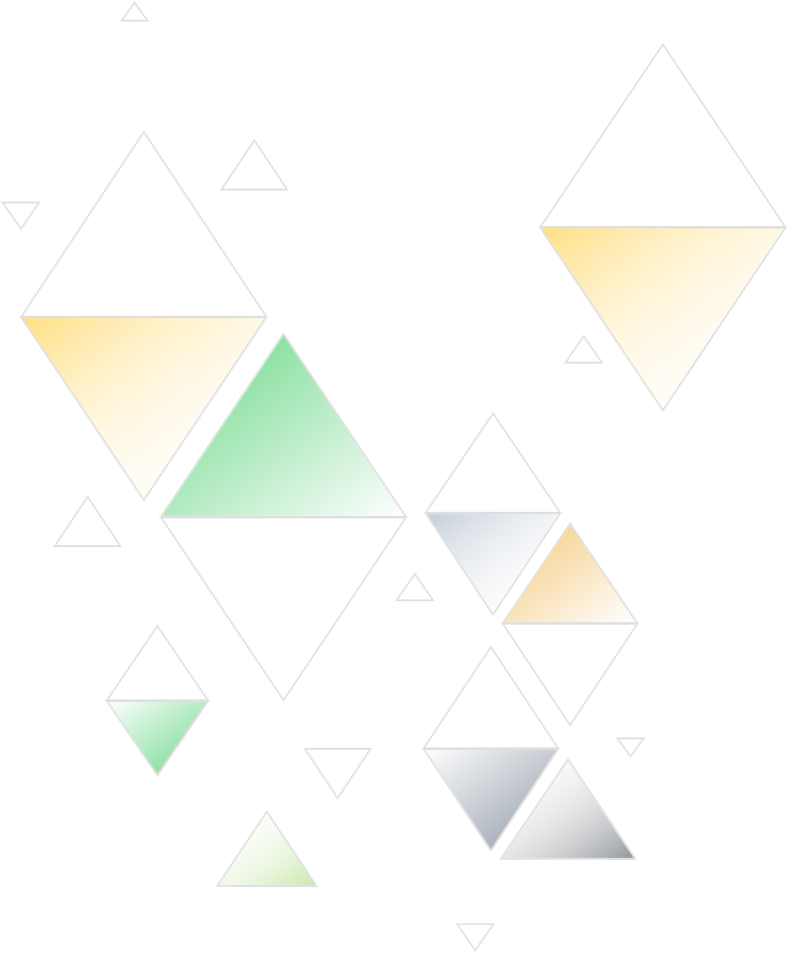 ブランド コミュニケーション計画
[ 組織/団体名 ]
 

1111 Main Street
City, State 12345

000-000-0000
メール アドレス


作成者名
00/00/0000
ブランド コミュニケーション計画
目次
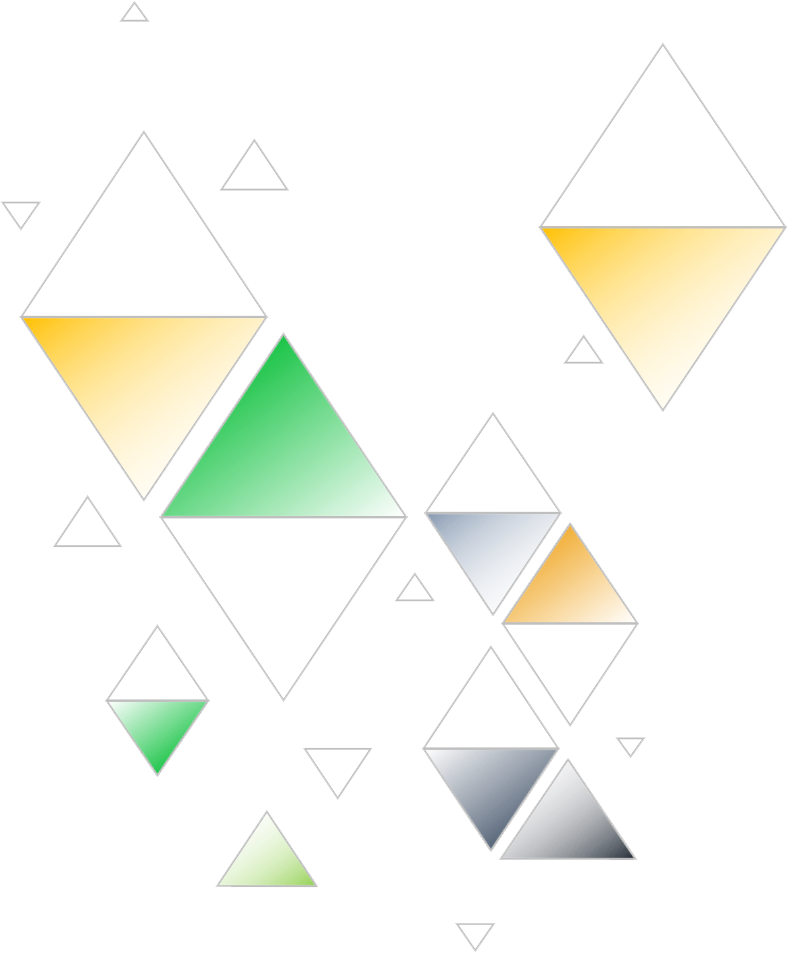 1
2
3
4
5
6
7
8
9
10
11
ブランドの目標と目的
ターゲット オーディエンス
競合分析 
ブランドの柱
ブランド メッセージ 
メディア チャネル
クリエイティブ戦略 
デジタル メディアのスケジュール
印刷メディアのスケジュール 
予算
成功の指標
ブランド コミュニケーション計画 | 目次
プロジェクト レポート
1. ブランドの目標と目的
説明
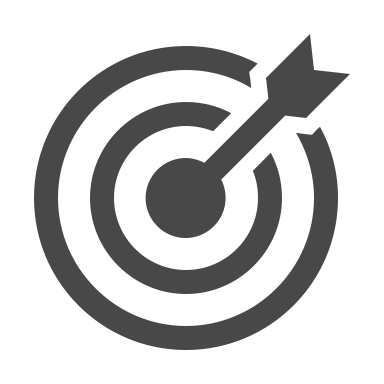 プロジェクト レポート
ブランドの目標と目的
2. ターゲット オーディエンス
説明
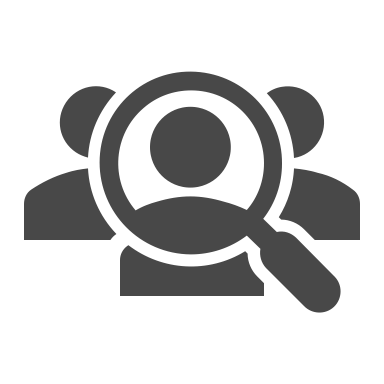 プロジェクト レポート
ターゲット オーディエンス – 概要
2. ターゲット オーディエンス - 内訳
プロジェクト レポート
ターゲット オーディエンス – 内訳
3. 競合分析
説明
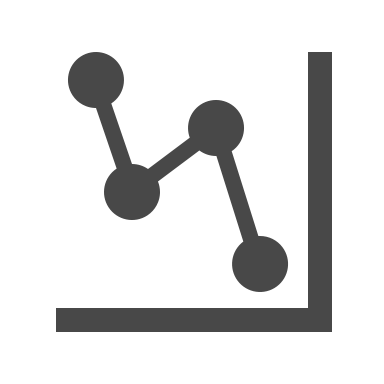 プロジェクト レポート
競合分析 – 概要
3. 競合分析 – 内訳
プロジェクト レポート
競合分析 – 内訳
4. ブランドの柱
説明
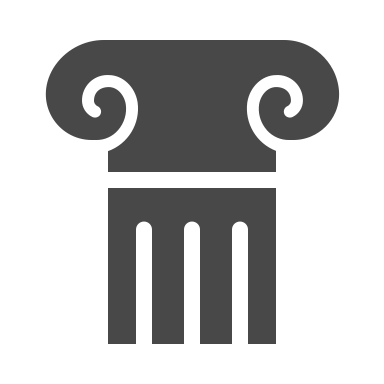 プロジェクト レポート
ブランドの柱
5. ブランド メッセージ
説明
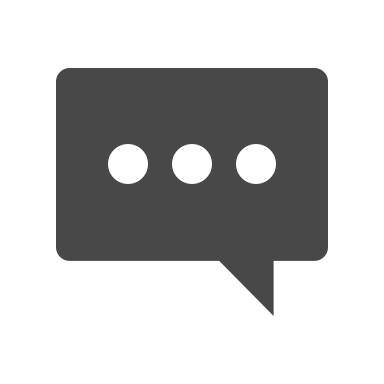 プロジェクト レポート
ブランド メッセージ
6. メディア チャネル
説明
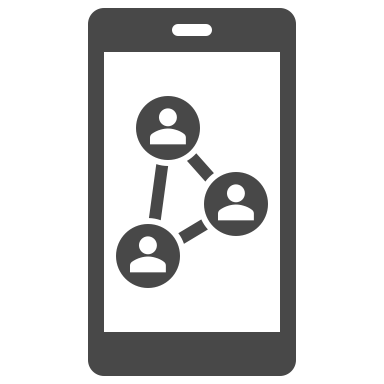 プロジェクト レポート
メディア チャネル
7. クリエイティブ戦略
説明
プロジェクト レポート
クリエイティブ戦略
8. デジタル メディアのスケジュール
説明
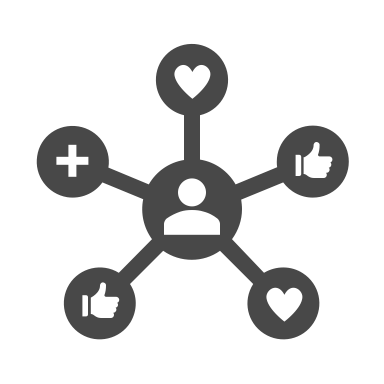 プロジェクト レポート
デジタル メディアのスケジュール – 概要
8. デジタル メディアのスケジュール
プロジェクト レポート
デジタル メディアのスケジュール
9. 印刷メディアのスケジュール
説明
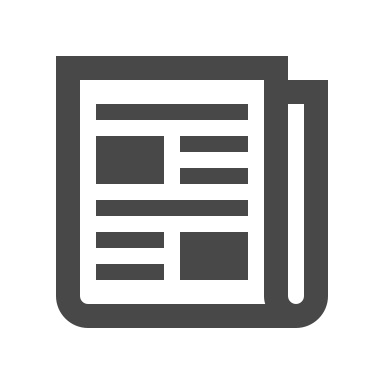 プロジェクト レポート
印刷メディアのスケジュール – 概要
9. 印刷メディアのスケジュール
プロジェクト レポート
印刷メディアのスケジュール
10. 予算
説明
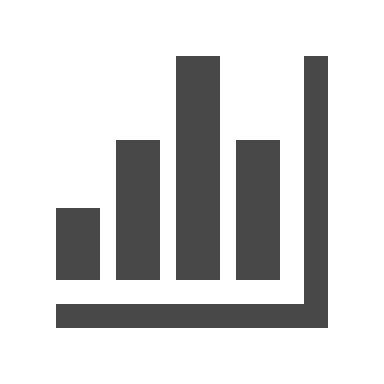 プロジェクト レポート
予算
11. 成功の指標
説明
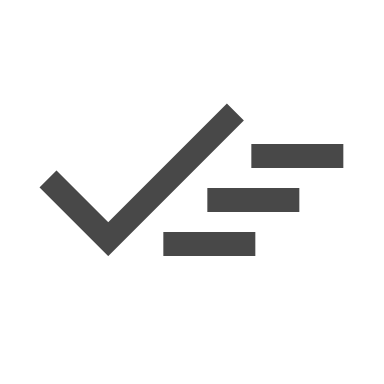 プロジェクト レポート
成功の指標